DiMe Virtual Journal Club
Wednesday, October 30th at 11 AM ET
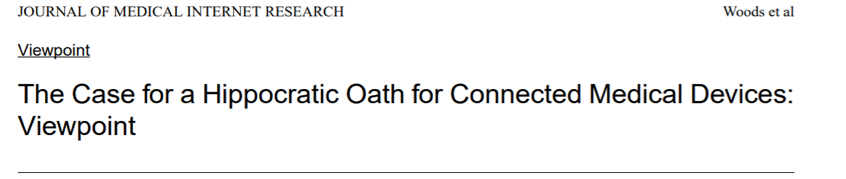 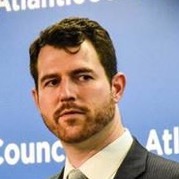 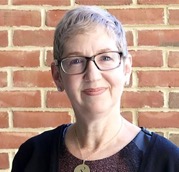 Suzanne Schwartz, MD
CDRH, FDA
Beau Woods
I am the Cavalry
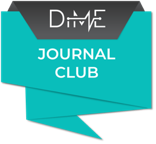 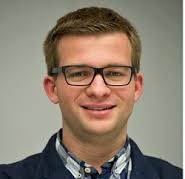 Hannes Molsen
Drägerwerk AG & Co. KGaA
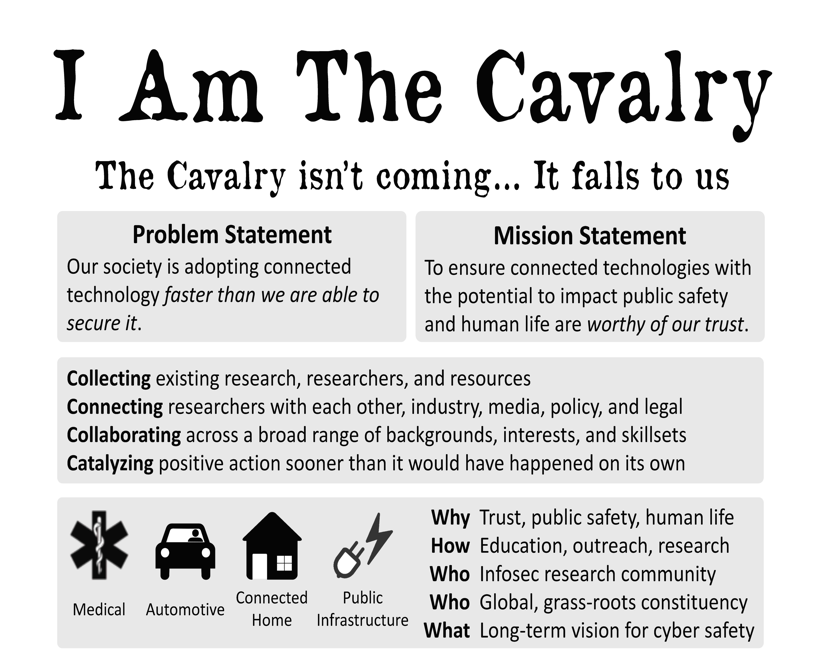 Hippocratic Oath for Connected Medical Devices
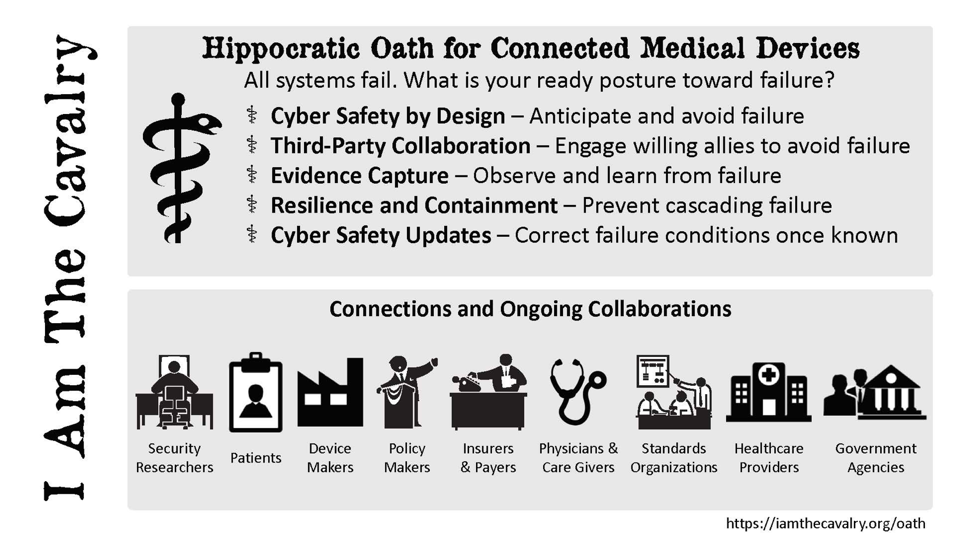 Links to Additional Resources
I Am The Cavalry
The Case for a Hippocratic Oath for Connected Devices: Viewpoint
FDA Medical Device Safety Action Plan: Protecting Patients, Promoting Public Health
DRAFT FDA Guidance: Content of Premarket Submissions for Management of Cybersecurity in Medical Devices
FDA Patient Engagement Advisory Committee Meeting on “Cybersecurity in Medical Devices:  Communication That Empowers Patients” and meeting materials
OWASP Secure Medical Device Deployment Standard 
#wehearthackers
Biohacking Village
CyberMed Summit
NTIA multi-stakeholder process on software component transparency (SBOM)
FDA Voice Blog (pending)
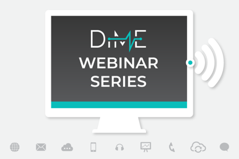 Co-Designing Mental Health Apps with Patient PopulationsMonday, November 4 at 11am ET
Presenter:
Karen Fortuna, PhD, MSW | Assistant Professor of Psychiatry, Geisel School of Medicine, Dartmouth College

Presenter:
Robert Walker | Office of Recovery and Empowerment, Massachusetts Department of Mental Health

Moderator:
Rachel Chasse, MS | Digital Medicine Society
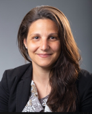 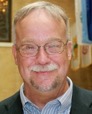 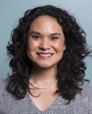 DiMe Virtual Journal Club
Tuesday, November 12th at 12 PM ET
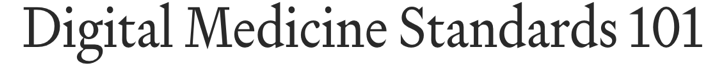 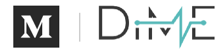 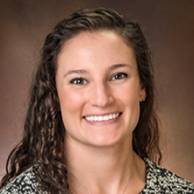 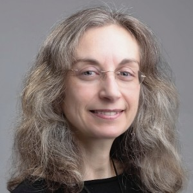 Simona Carini
Open mHealth
Christine Manta
Elektra Labs
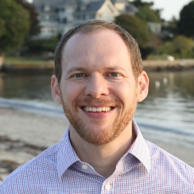 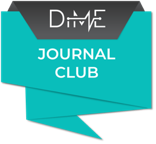 Dan Gotlieb
FHIR Healthcare 
and Data Standards
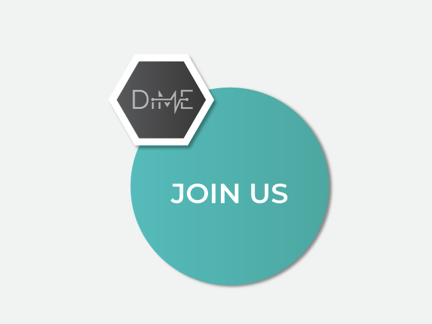 www.dimesociety.org/index.php/membership